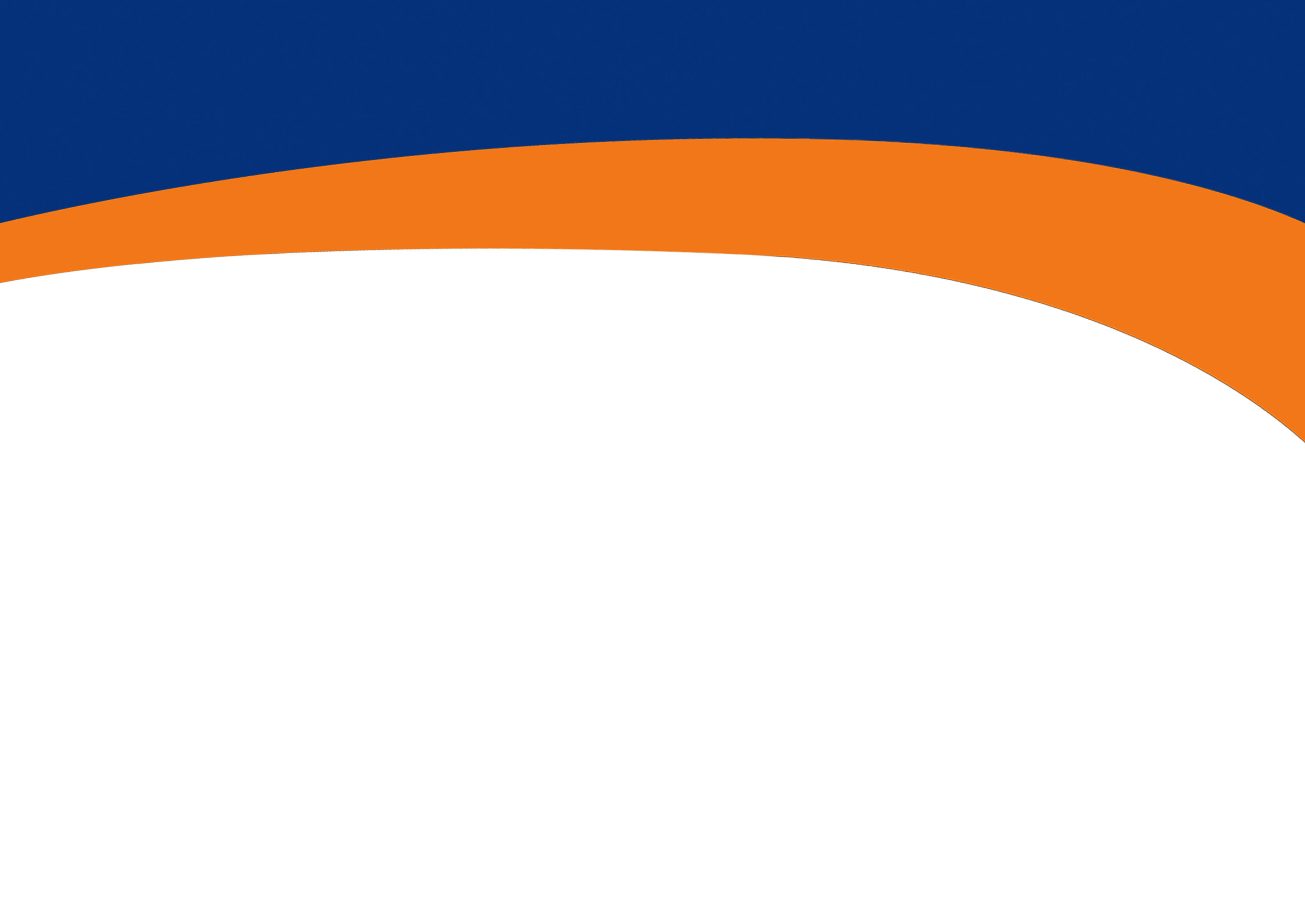 Psychiatrie in het verpleeghuis
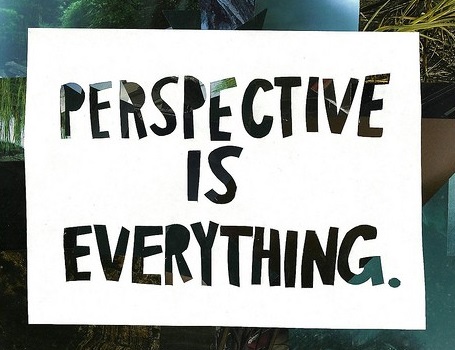 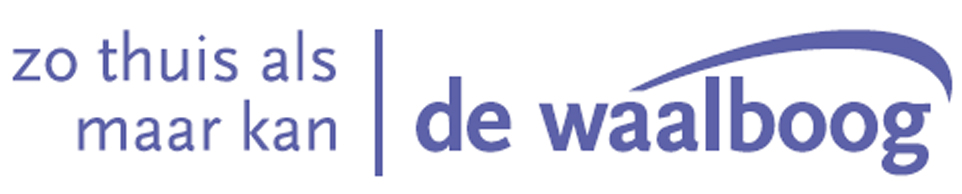 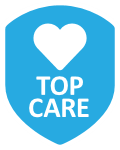 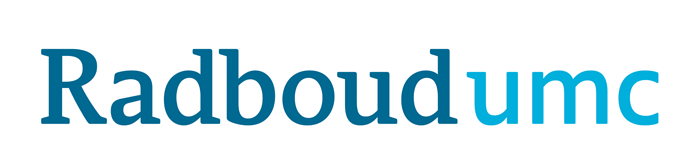 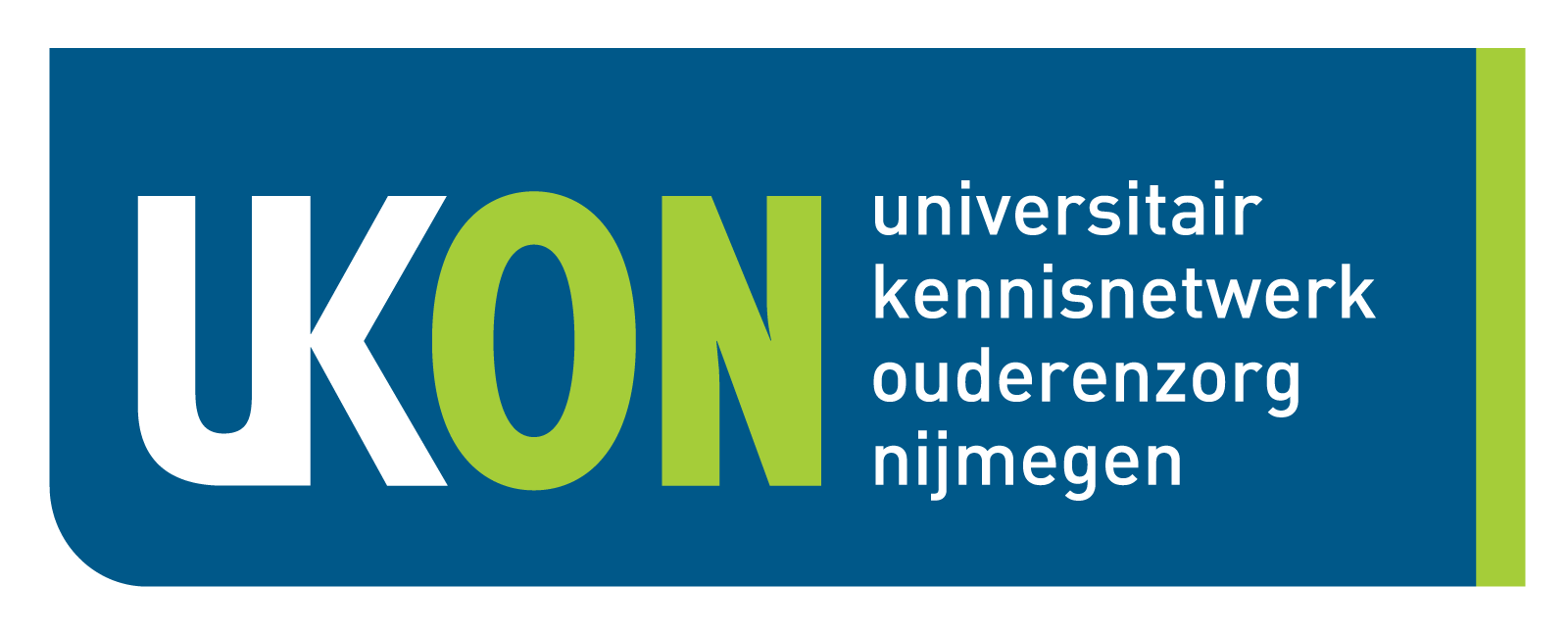 Anne van den Brink

Specialist Ouderengeneeskunde,
Onderzoeker

16 november 2017
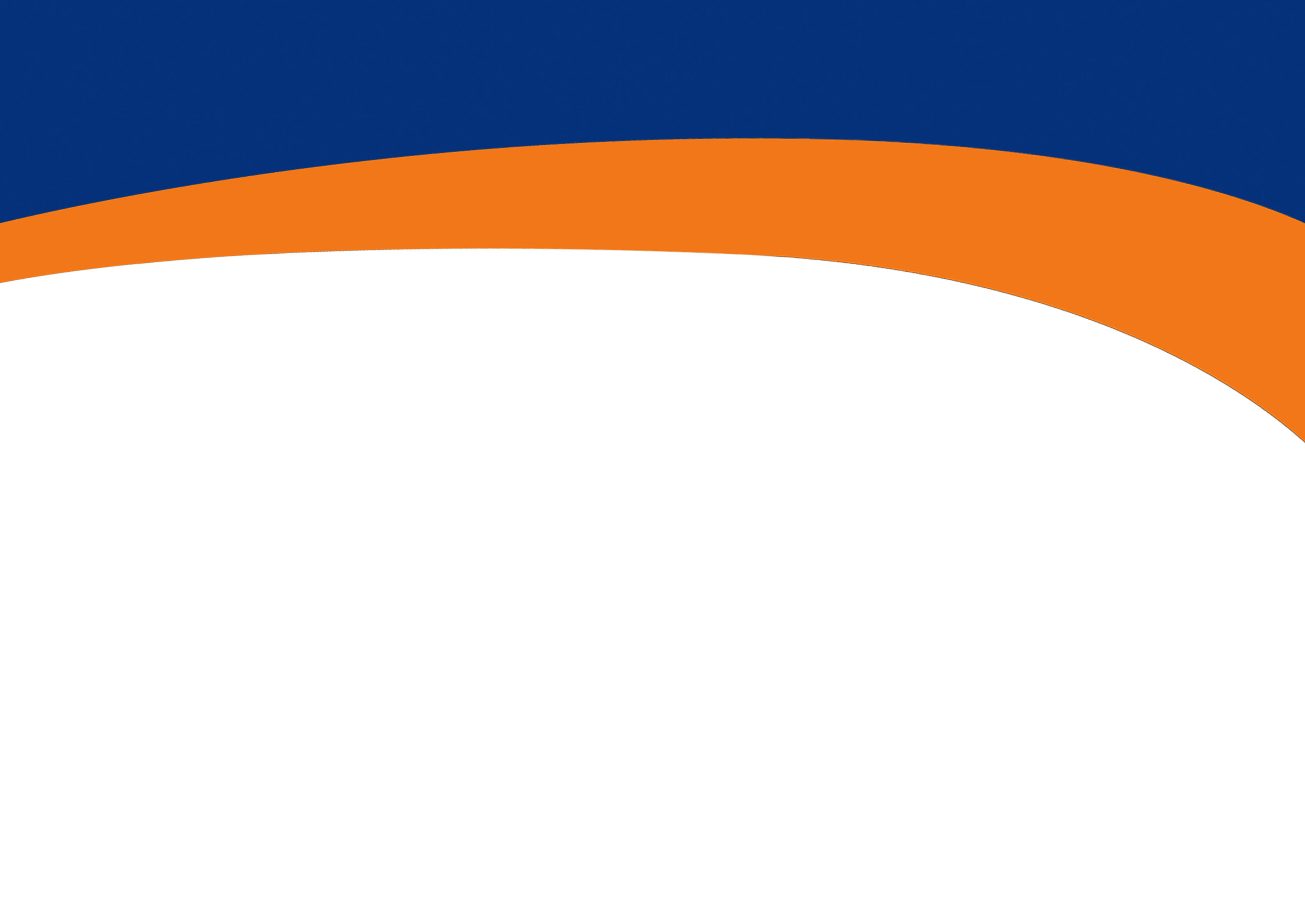 Psychiatrie in het verpleeghuis
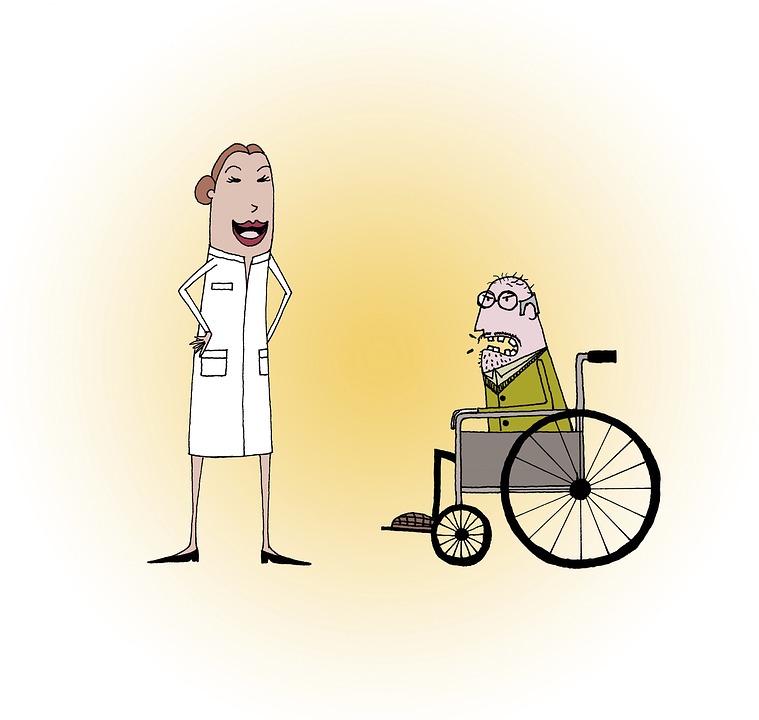 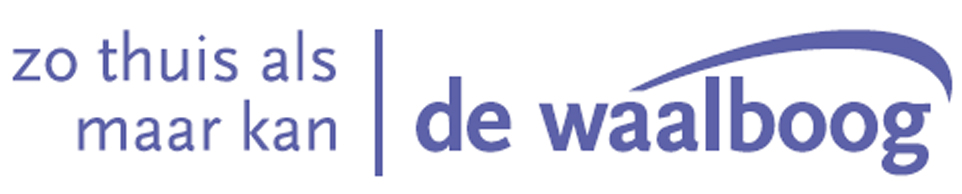 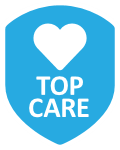 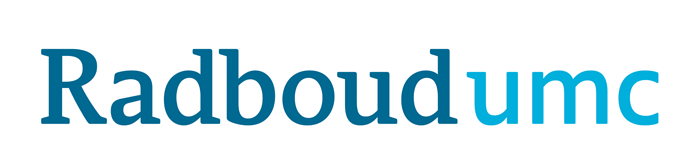 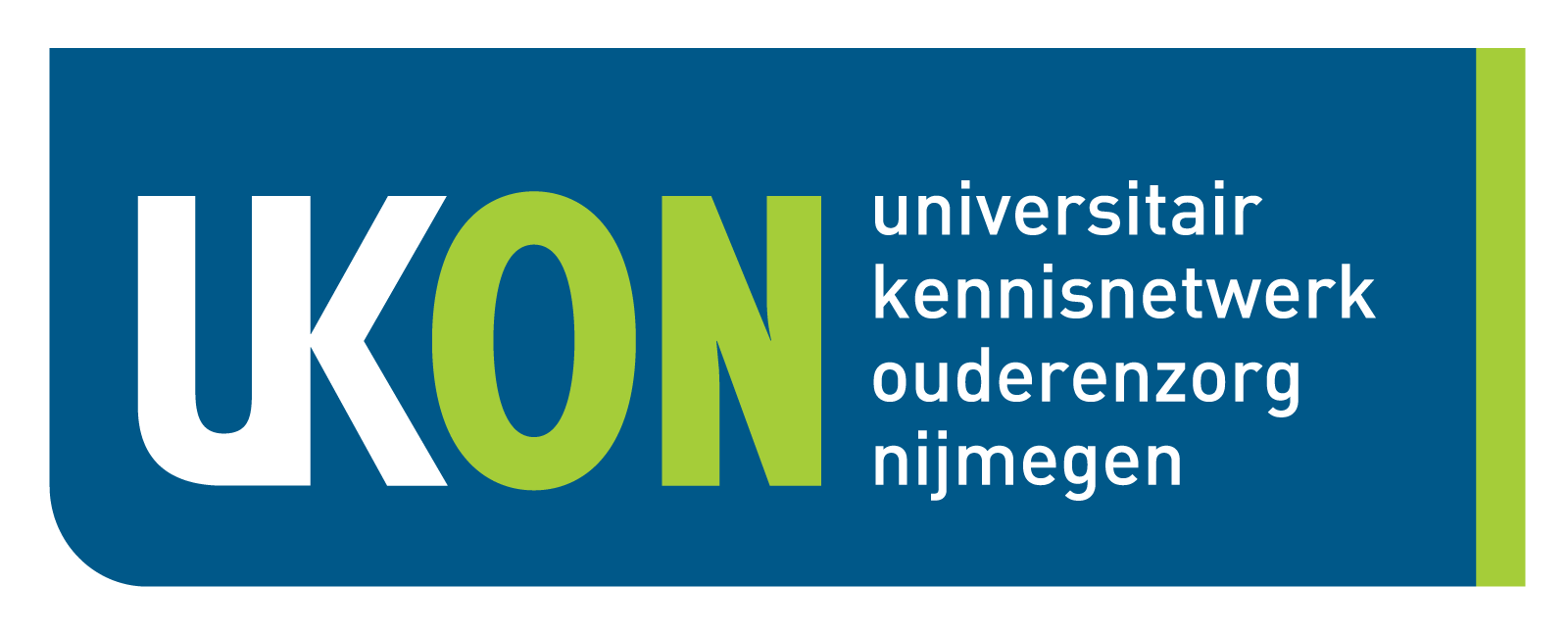 Zuster … … ZUSTER !!!
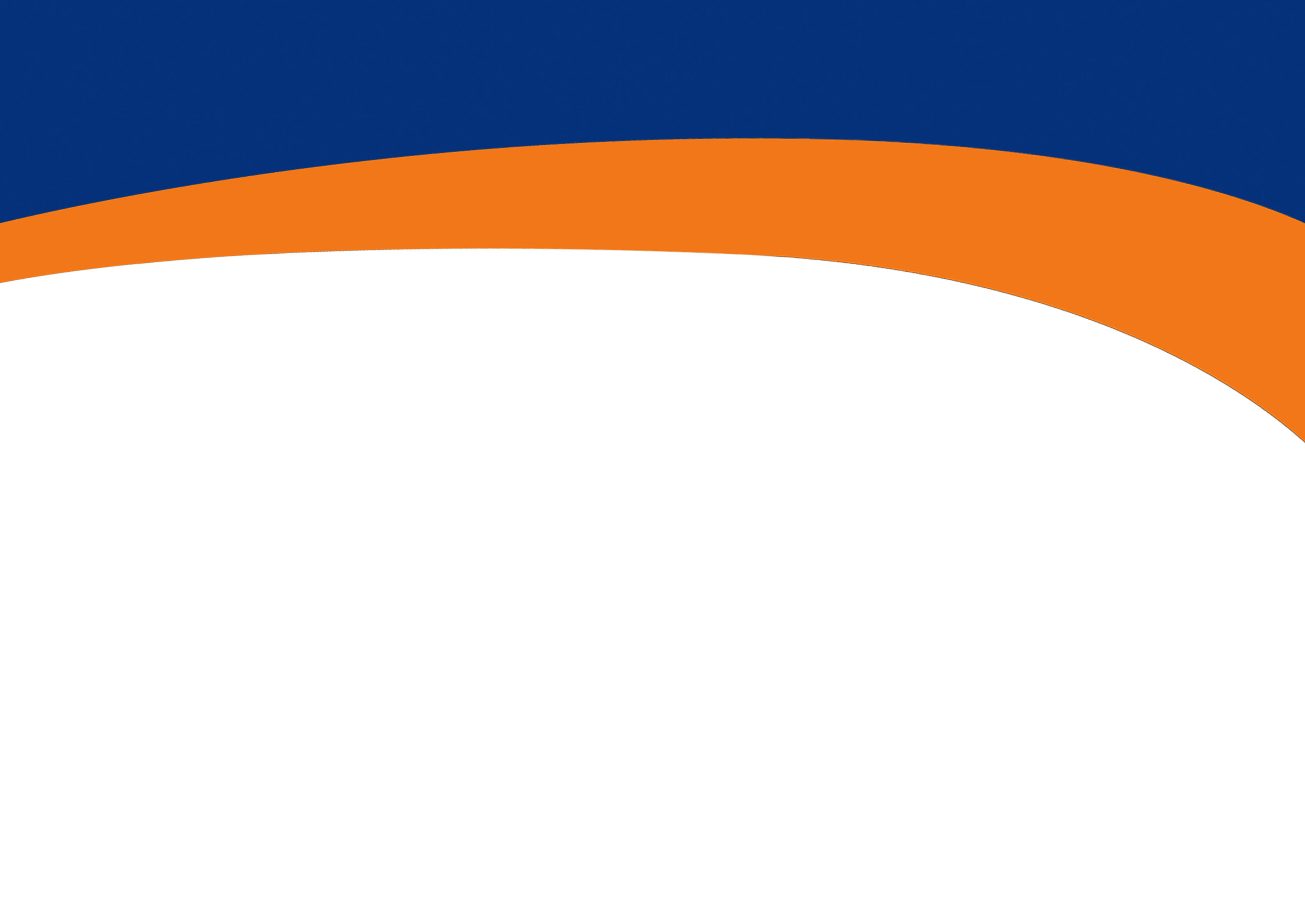 Wat kan dit betekenen?
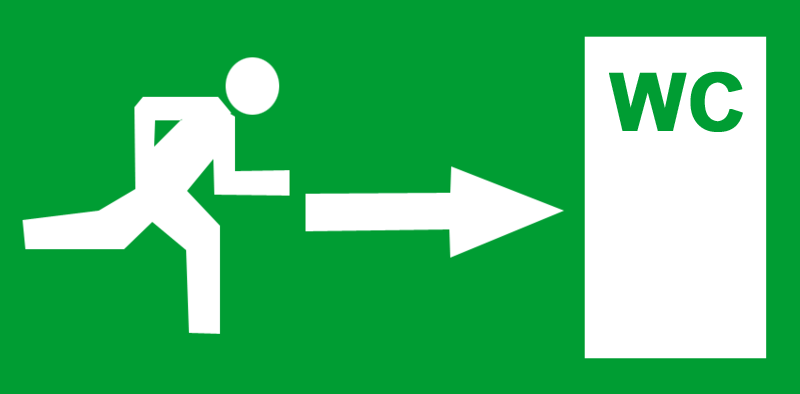 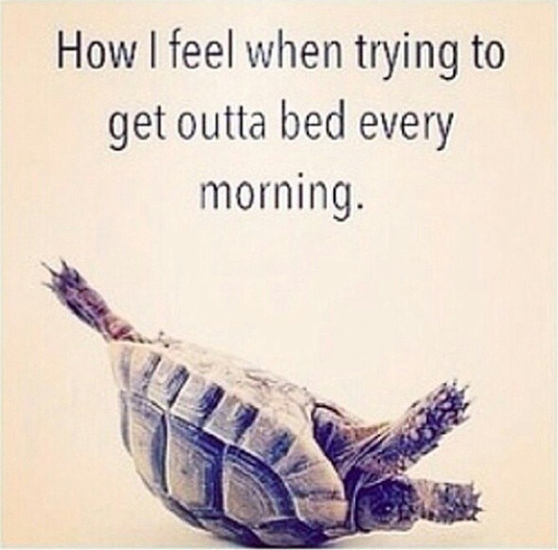 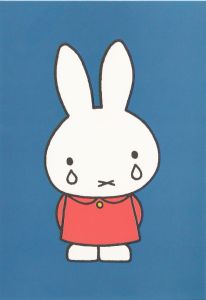 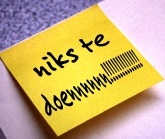 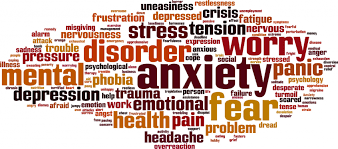 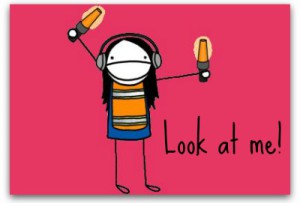 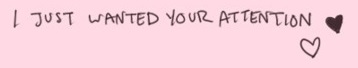 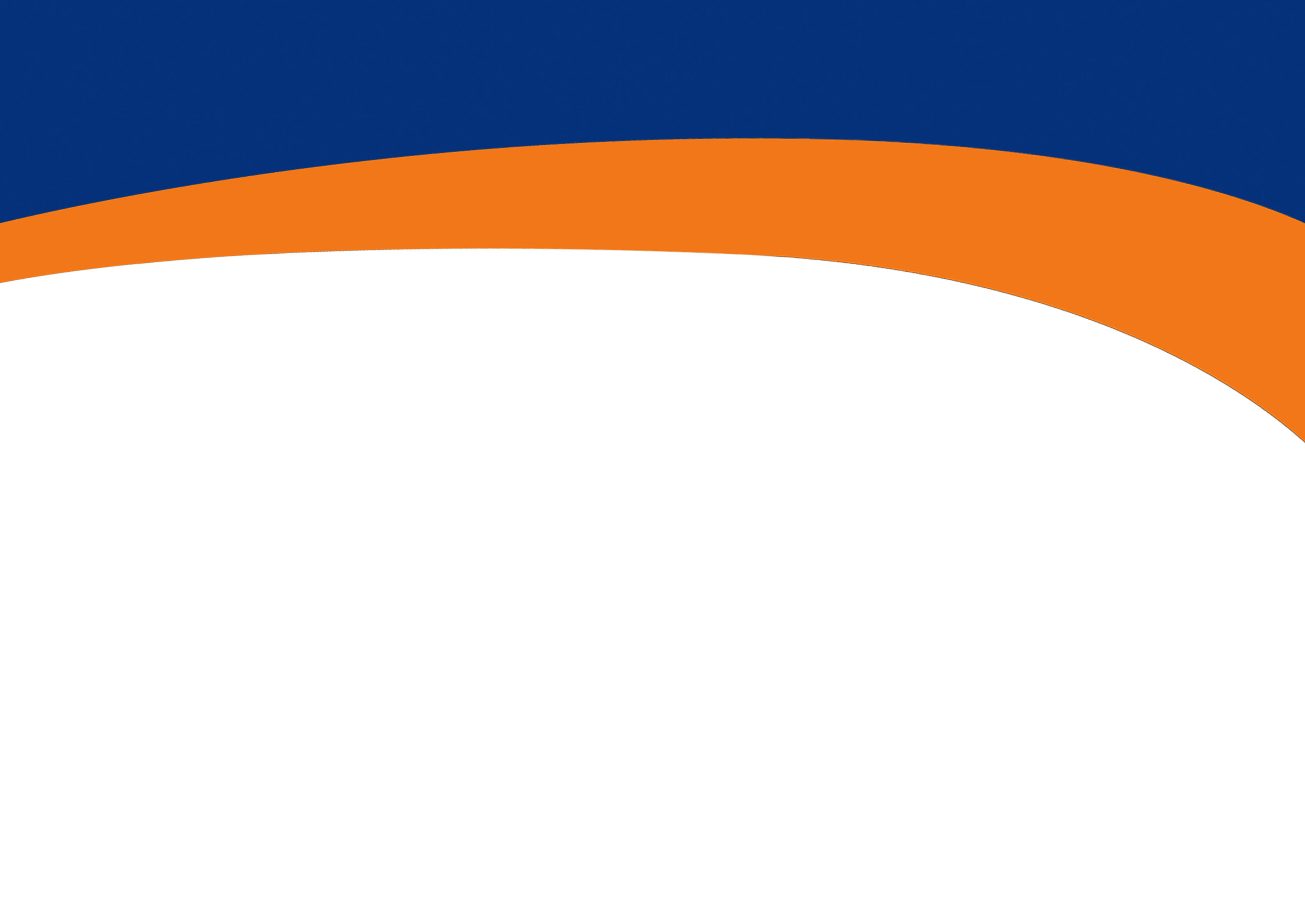 Weten we wat de (zorg)behoeften zijn van cliënten met gerontopsychiatrische problemen die wonen in een verpleeghuis?
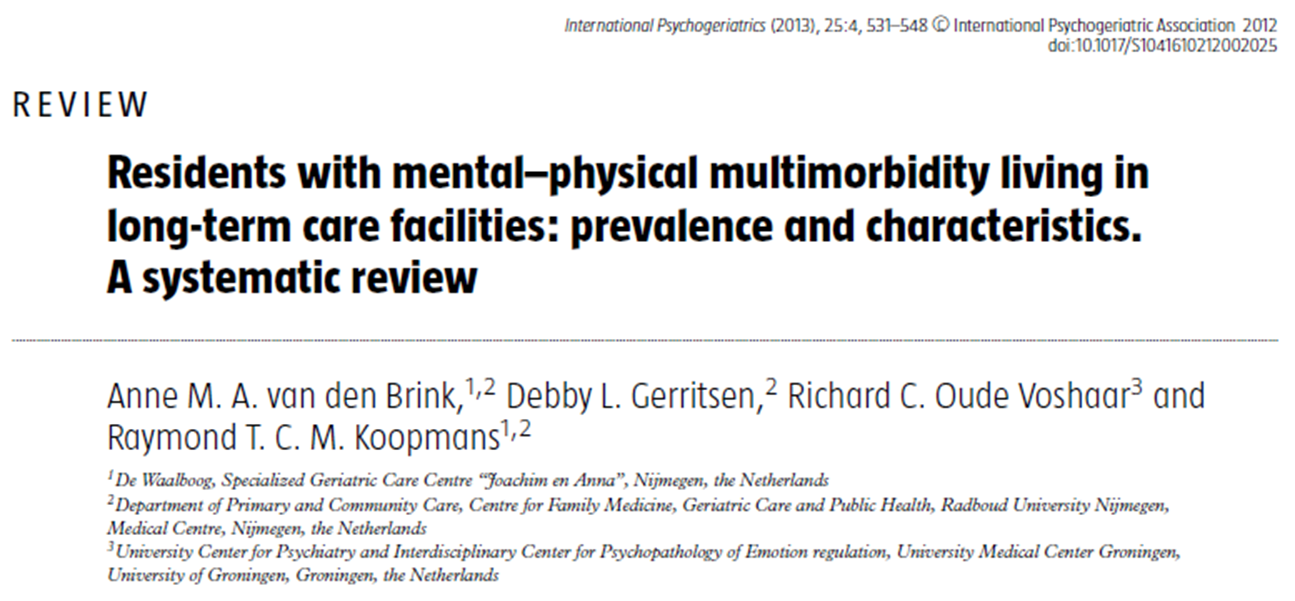 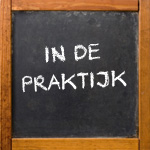 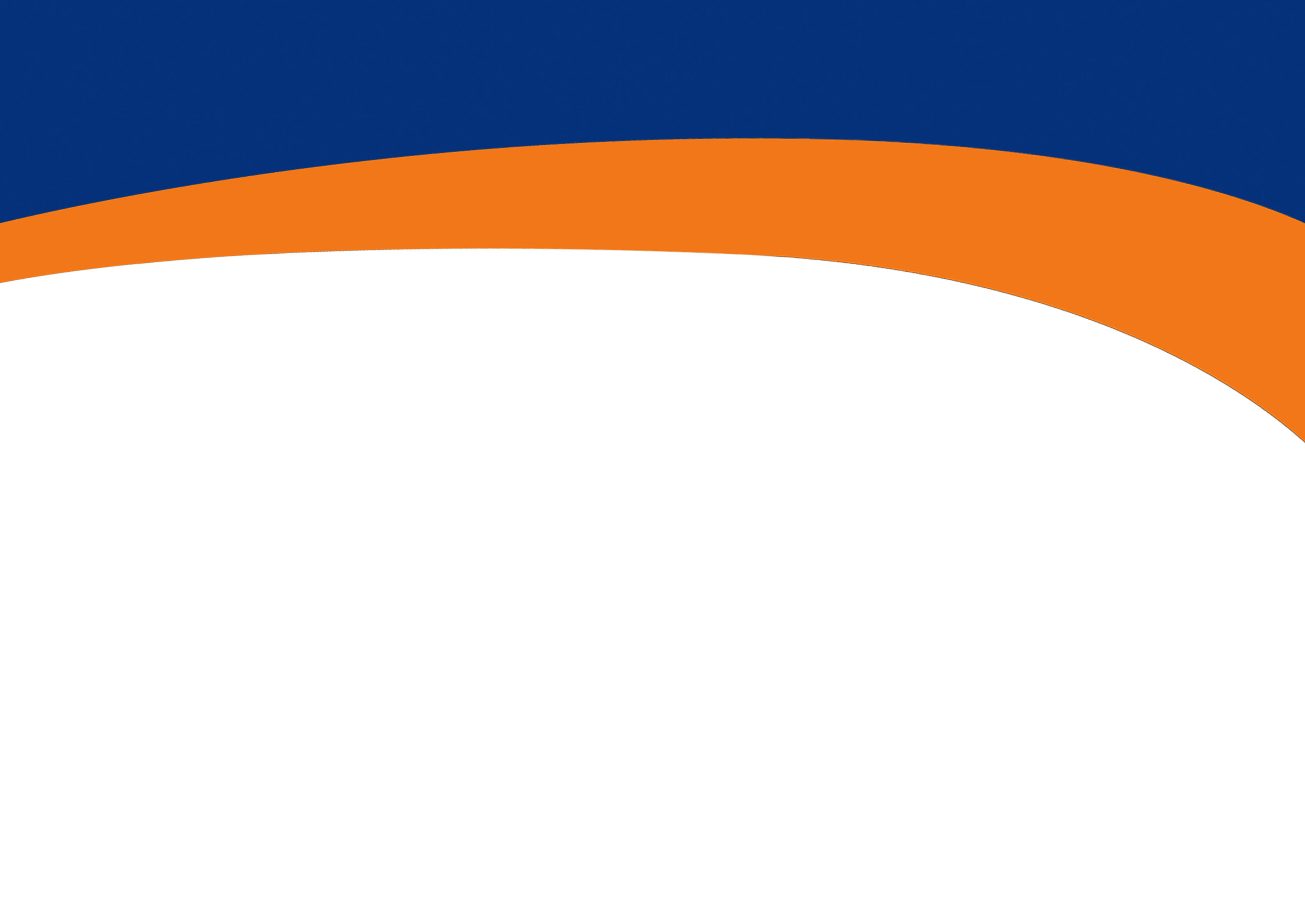 MAPPING studie
A study on the characteristics, care needs 
and quality of life of patients with both 

Mental And Physical Problems residing In Dutch NursinG homes
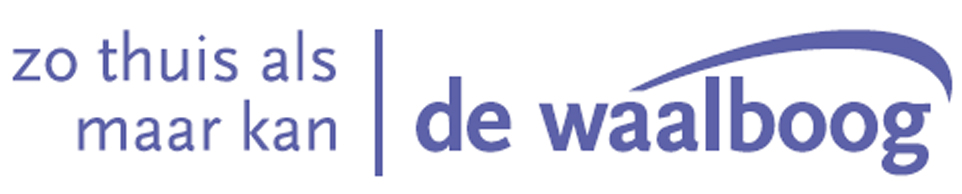 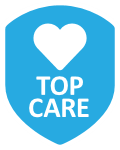 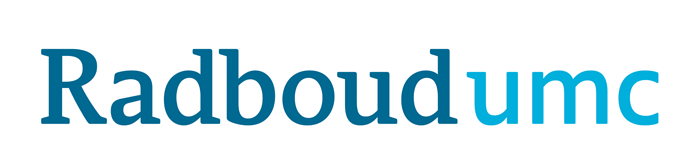 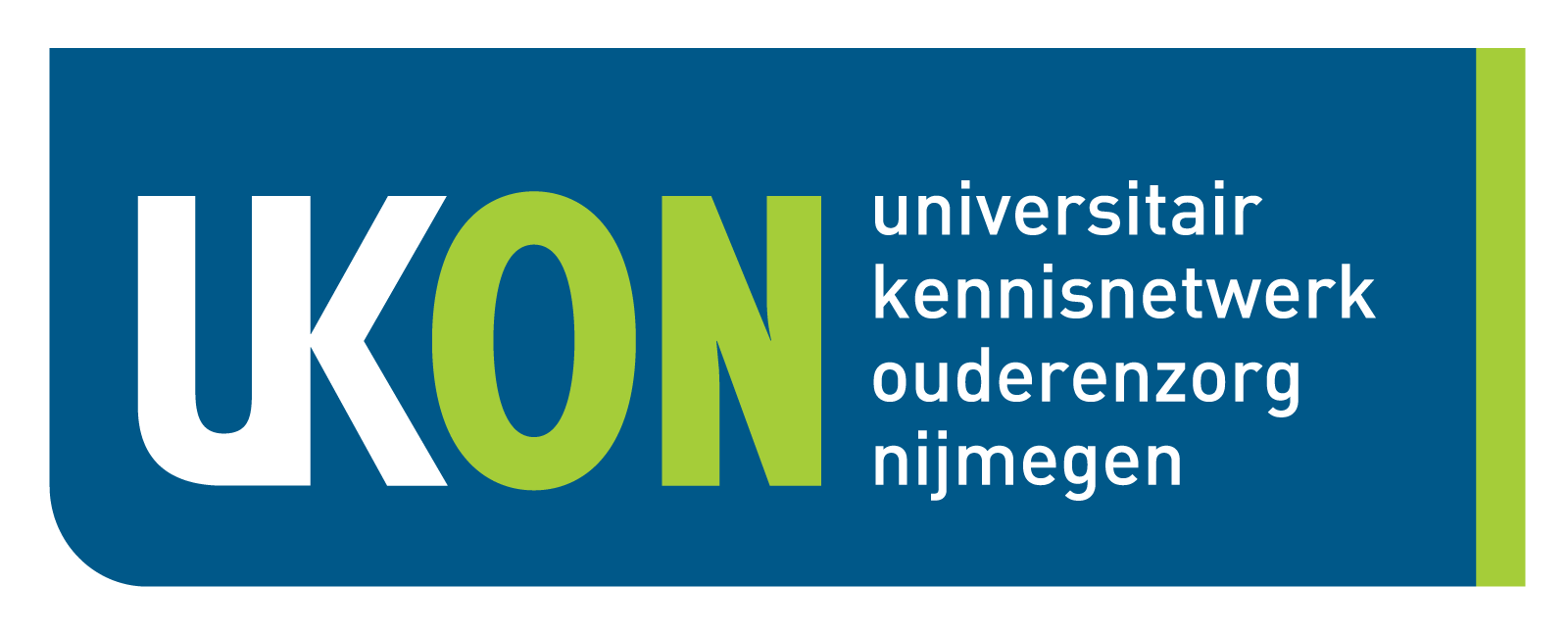 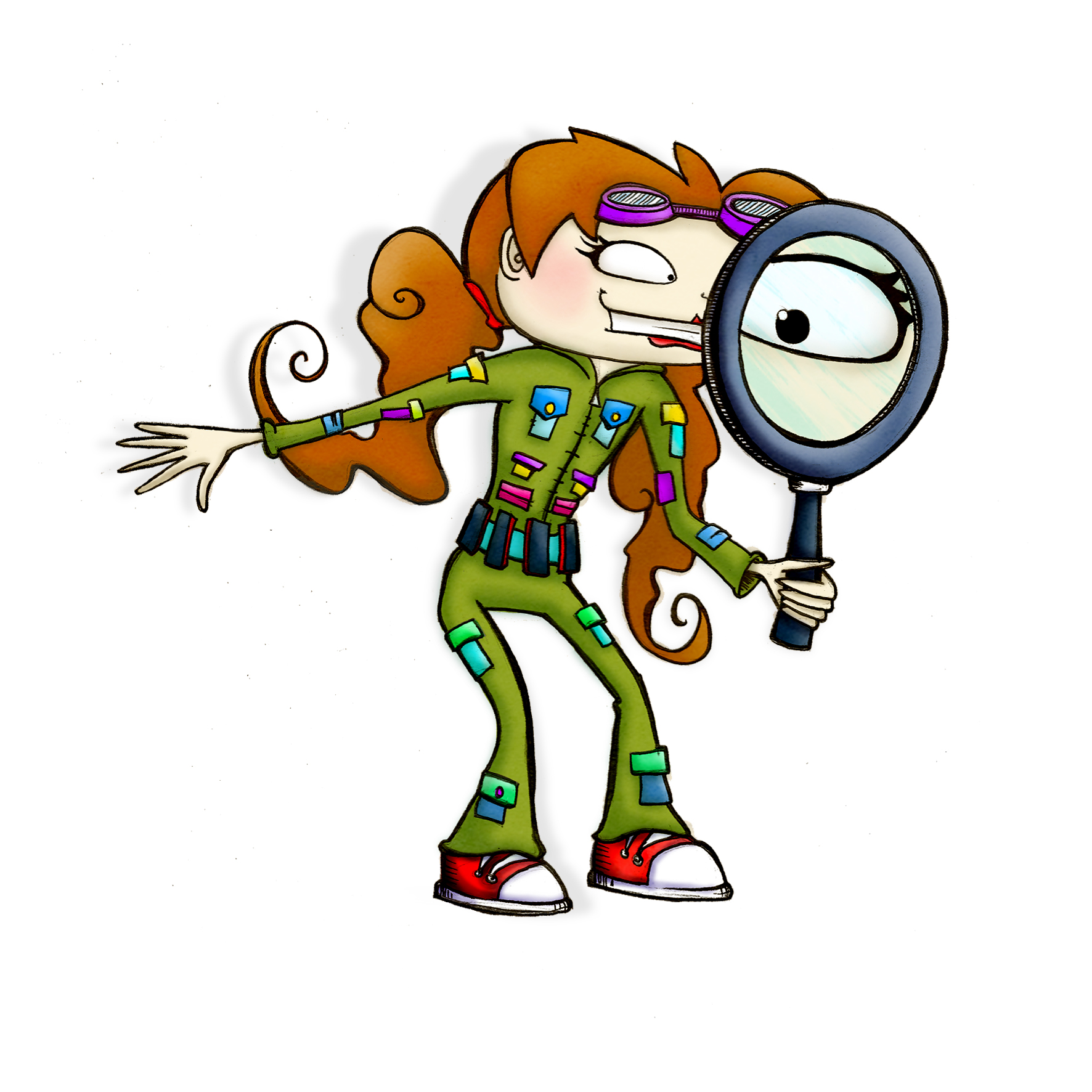 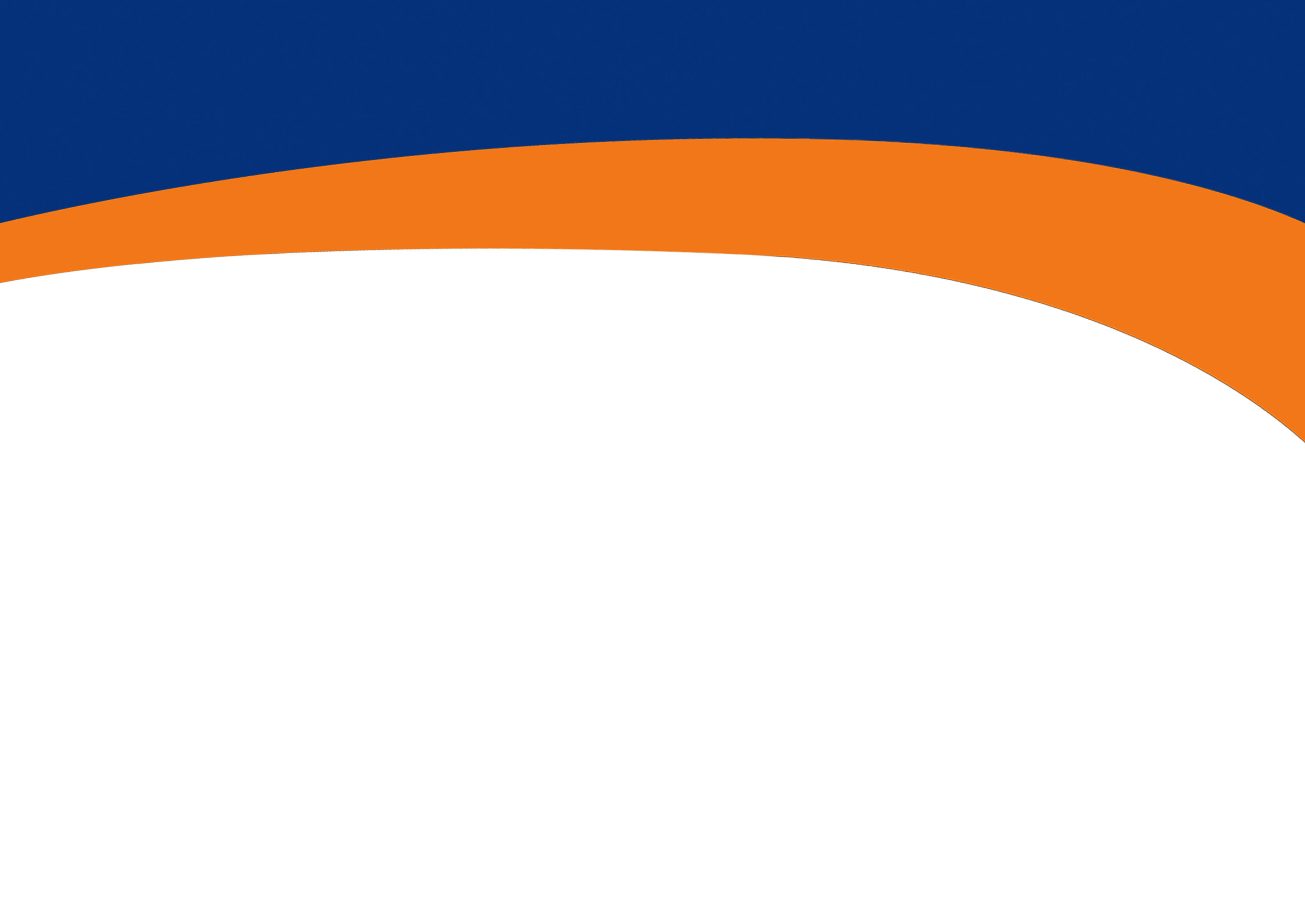 MAPPING studie
141 cliënten
Gemiddelde leeftijd 69.9 jaar
 (SD 11.5;  range 36-92)
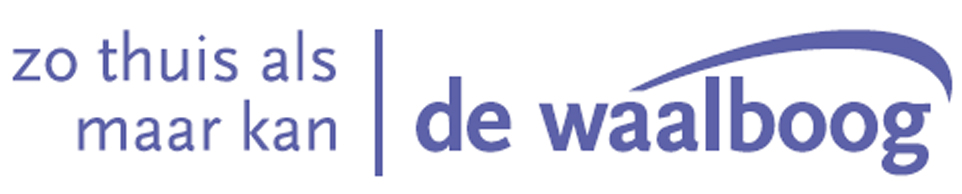 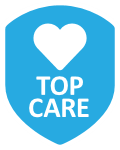 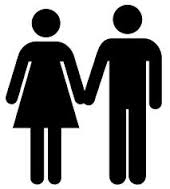 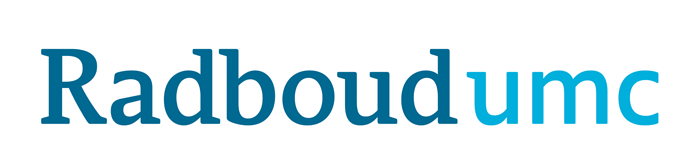 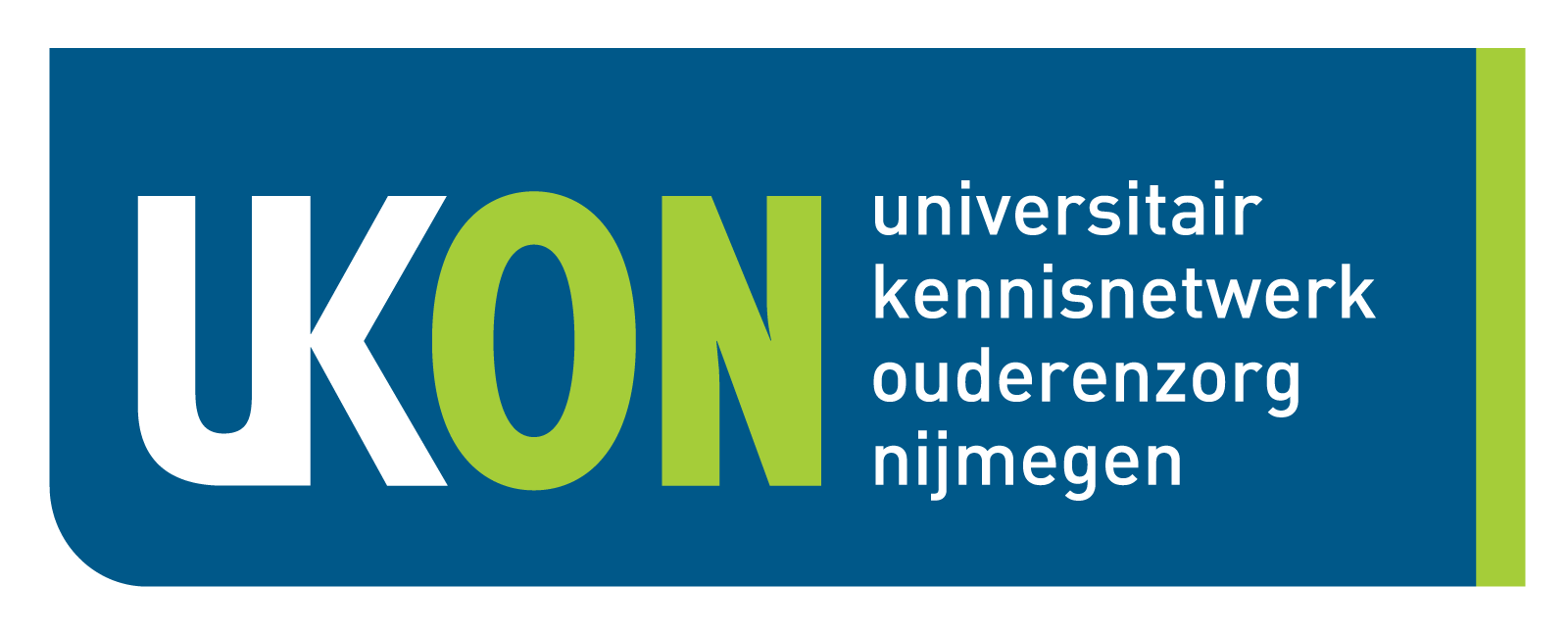 56%
44%
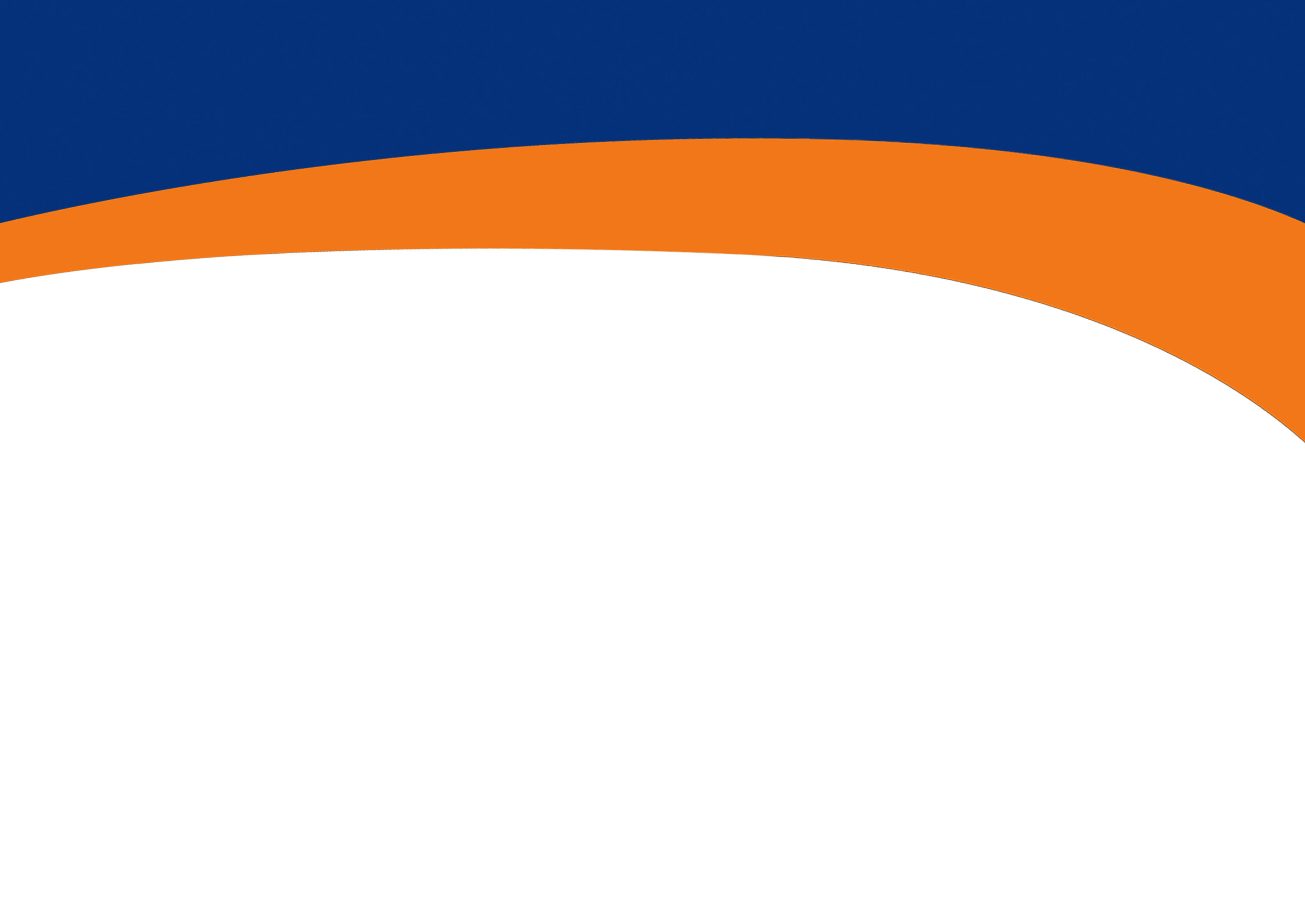 MAPPING studie
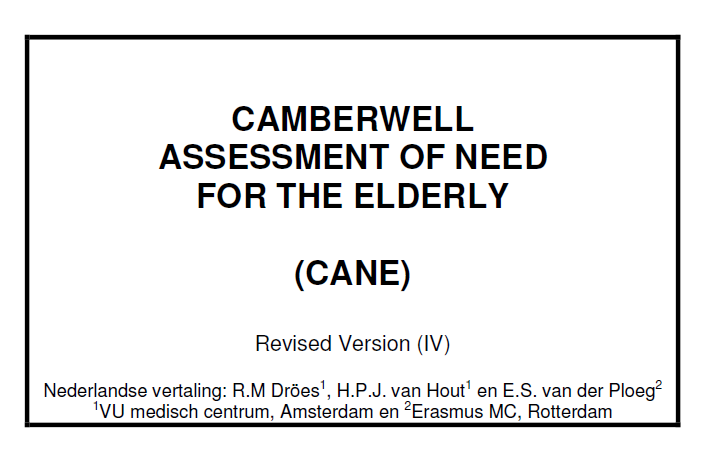 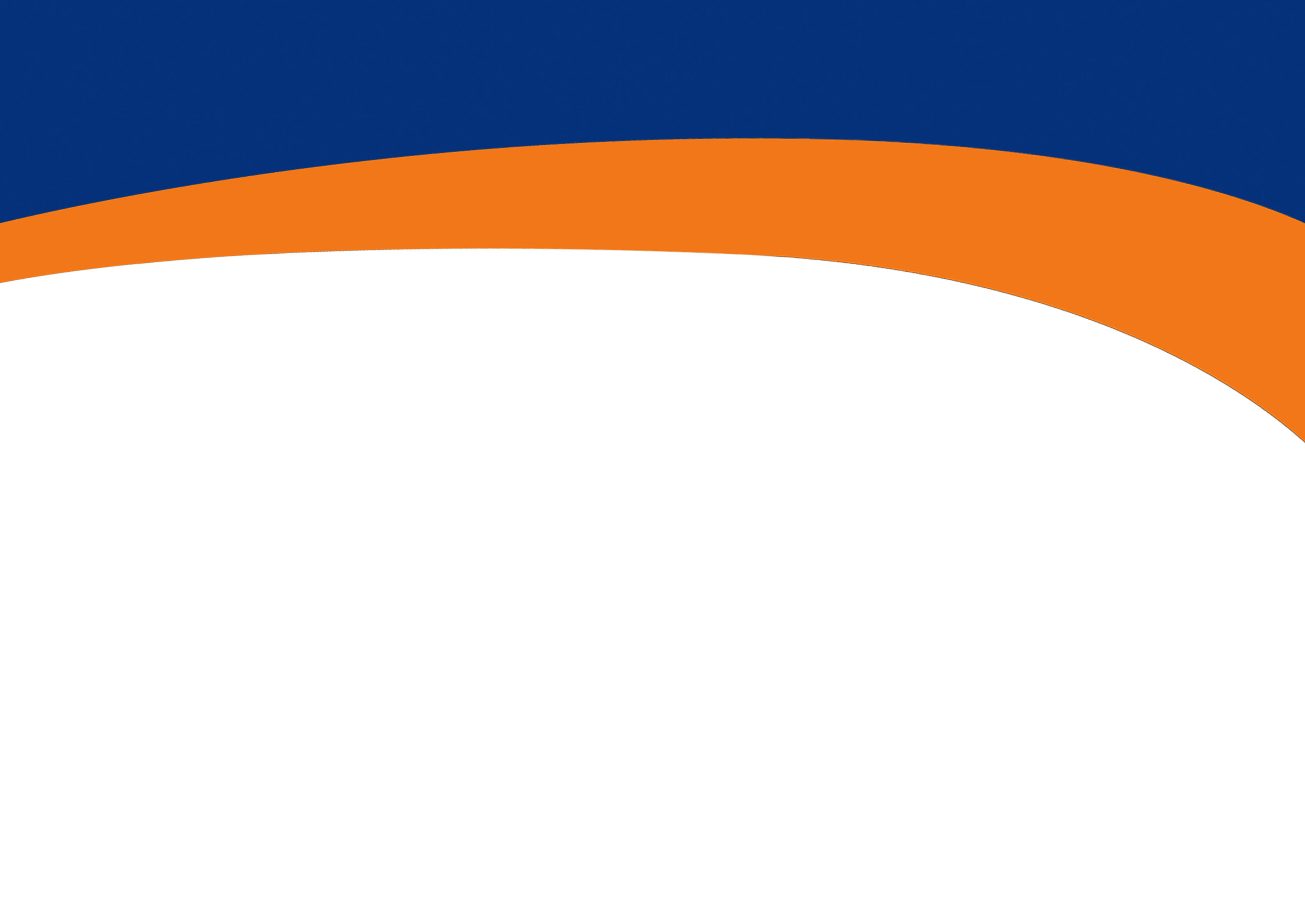 MAPPING studie
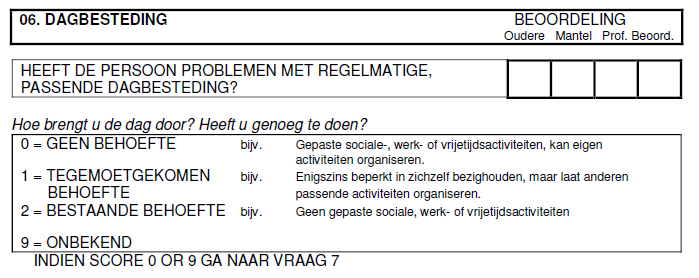 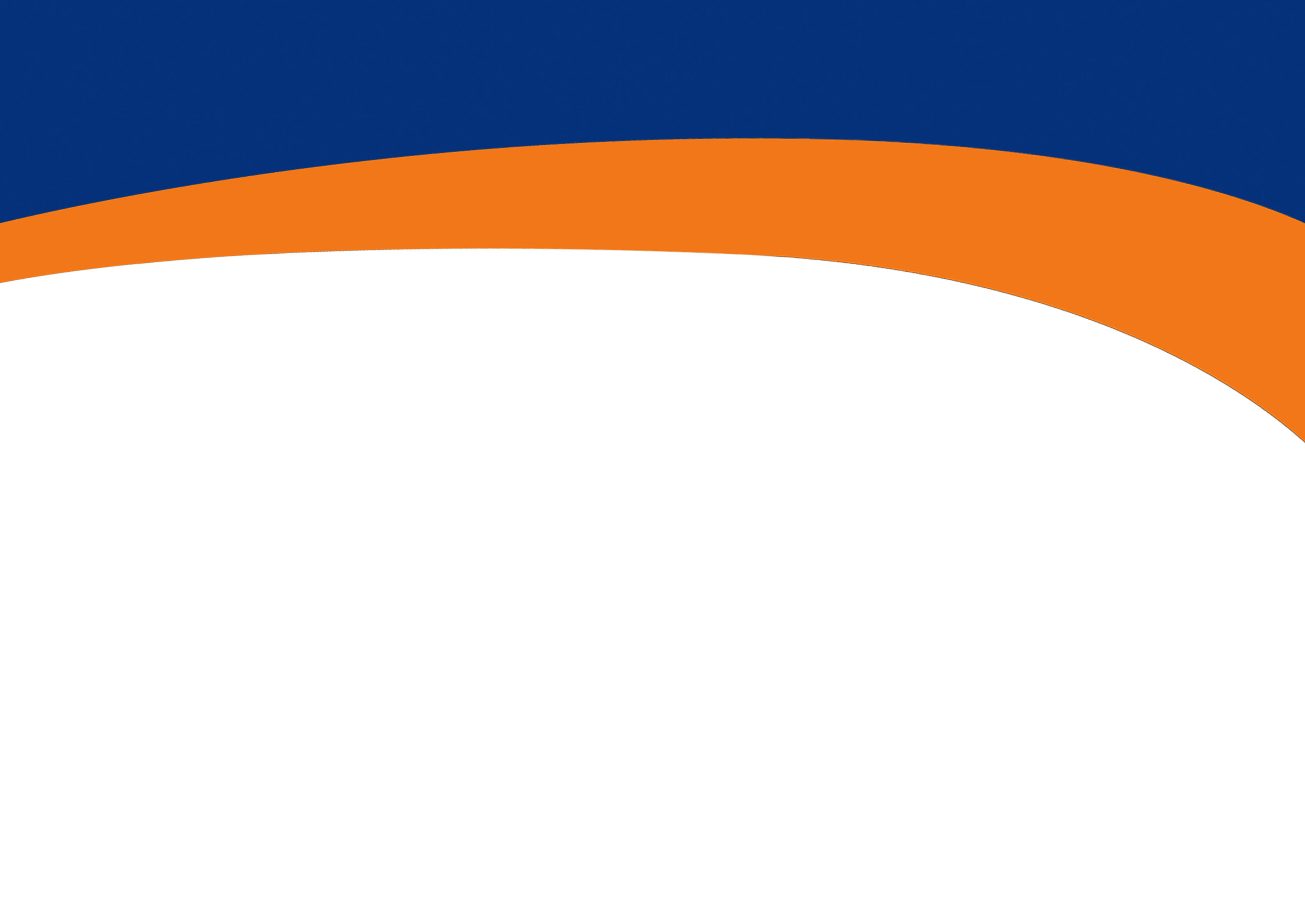 MAPPING studie
Hoe brengt u de dag door; hebt u genoeg te doen?

   Vindt u dat u de dag zinvol doorbrengt?
   Verveelt u zich regelmatig?
   Zou u meer of andere dingen willen doen om de dag door te komen?
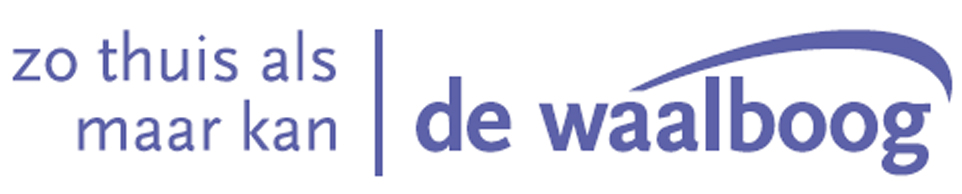 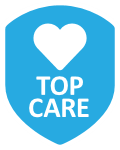 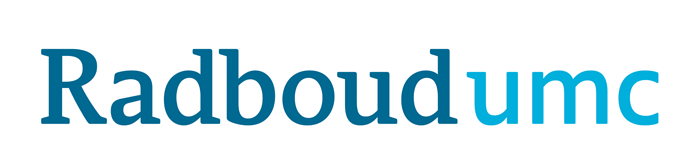 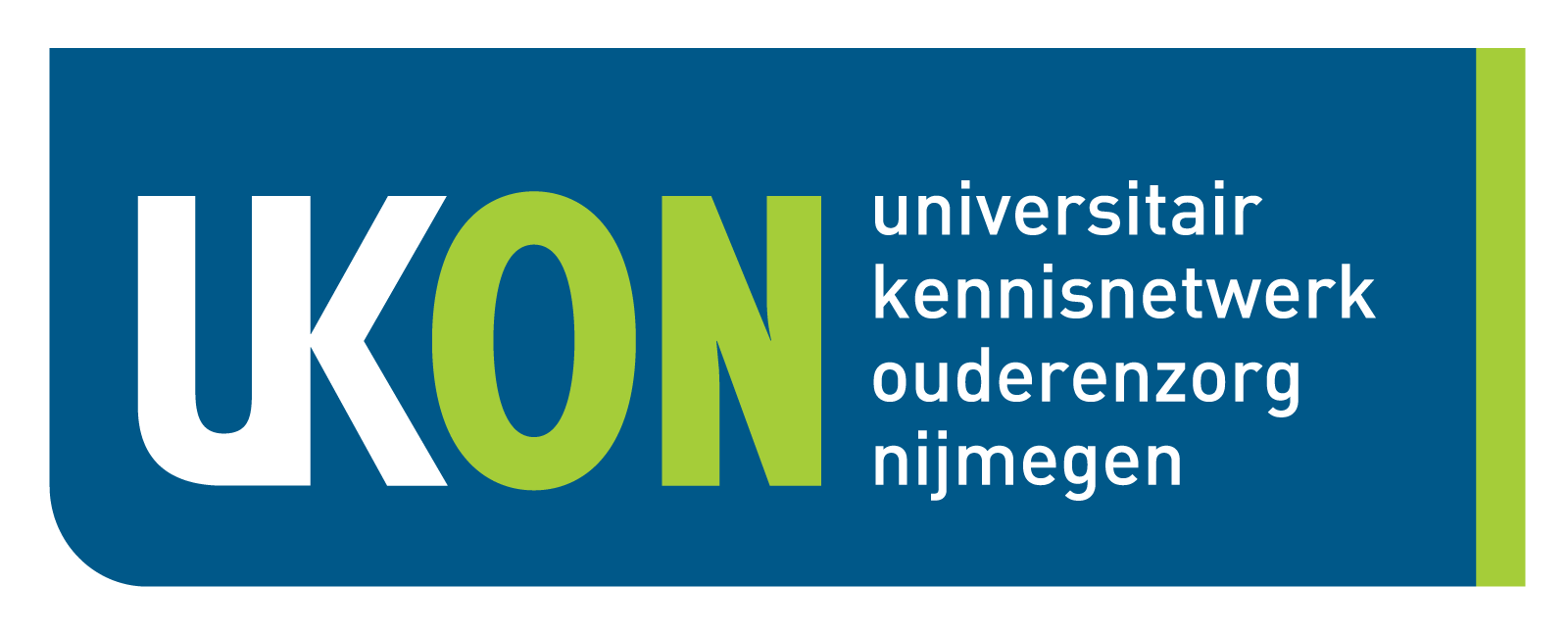 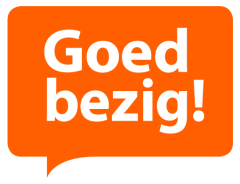 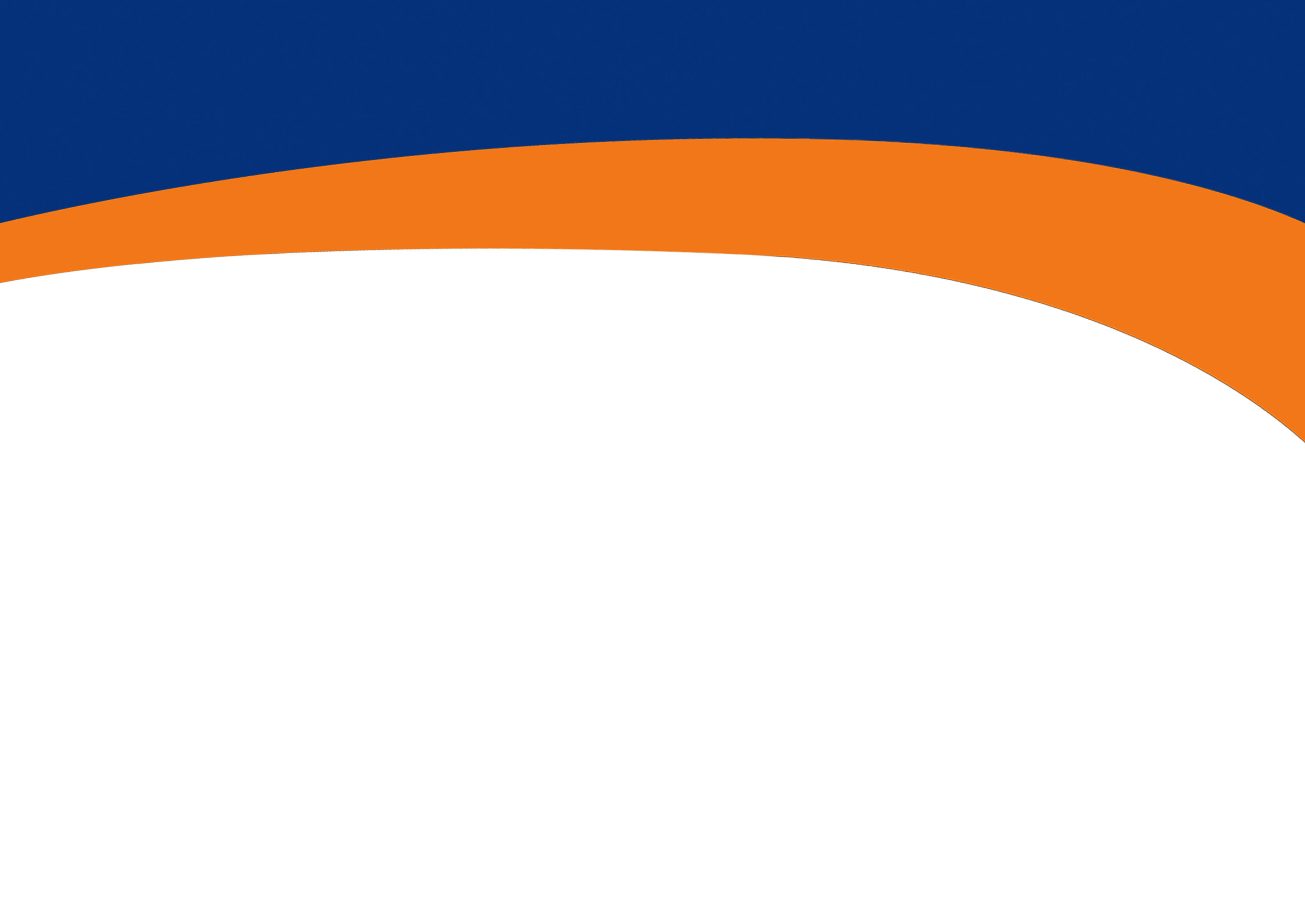 MAPPING studie
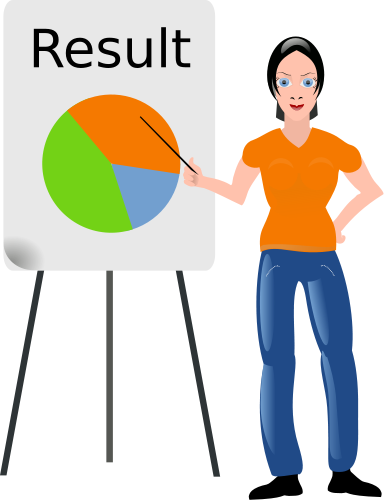 Cliënten rapporteerden gemiddeld 11.9 domeinen met een (zorg)behoefte, waarvan 24.2% niet vervuld was. 

 Verzorgenden rapporteerden gemiddeld 14.7 domeinen waarop zij vonden dat de cliënt een (zorg)behoefte had, waarvan volgens hen 10.8% niet vervuld was.
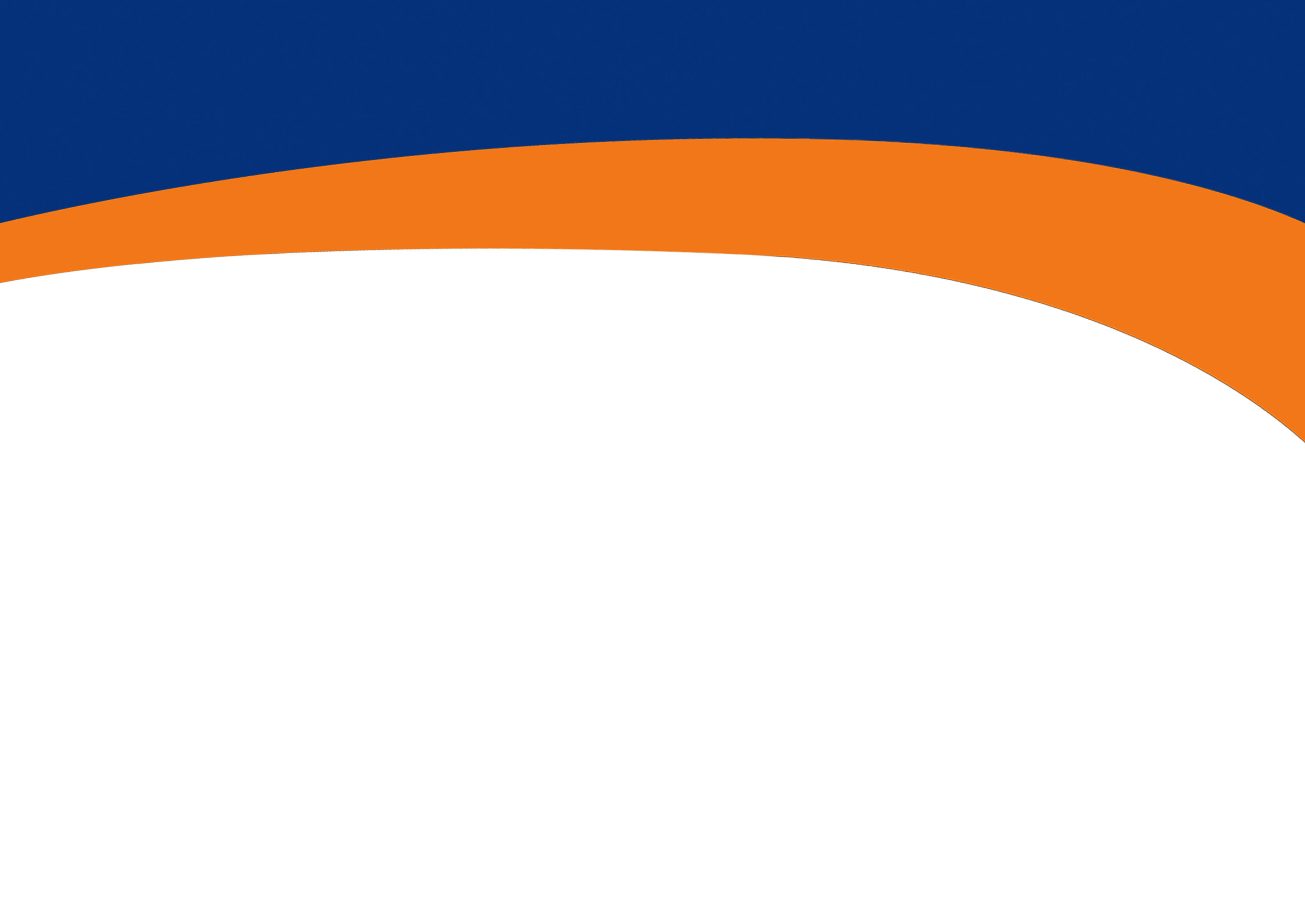 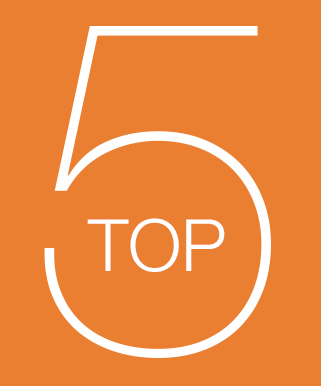 MAPPING studie
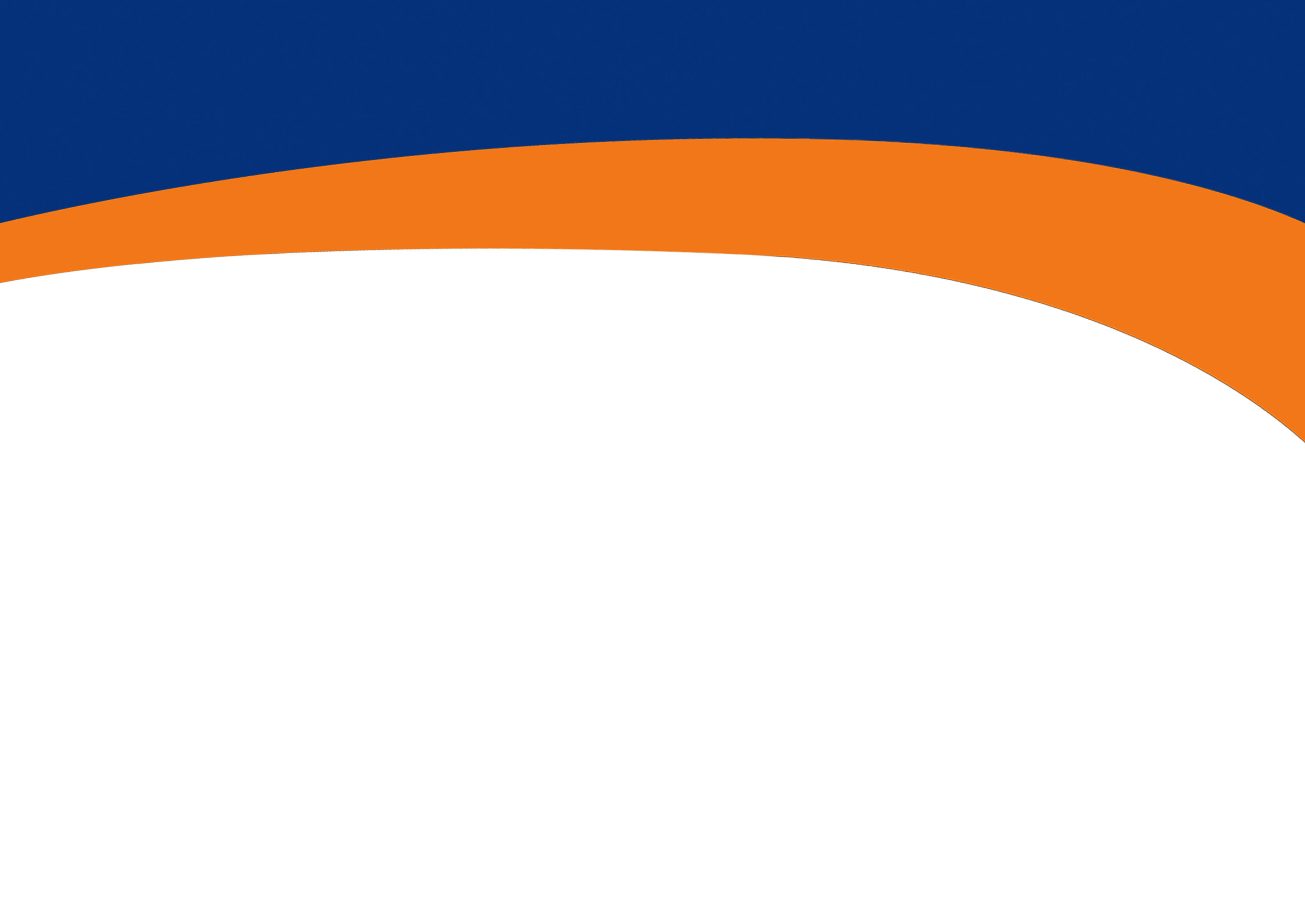 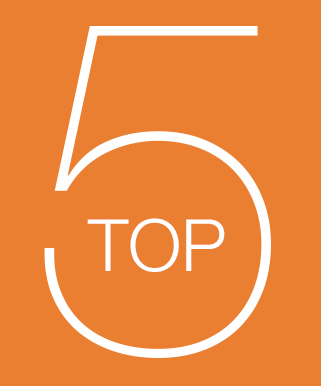 MAPPING studie
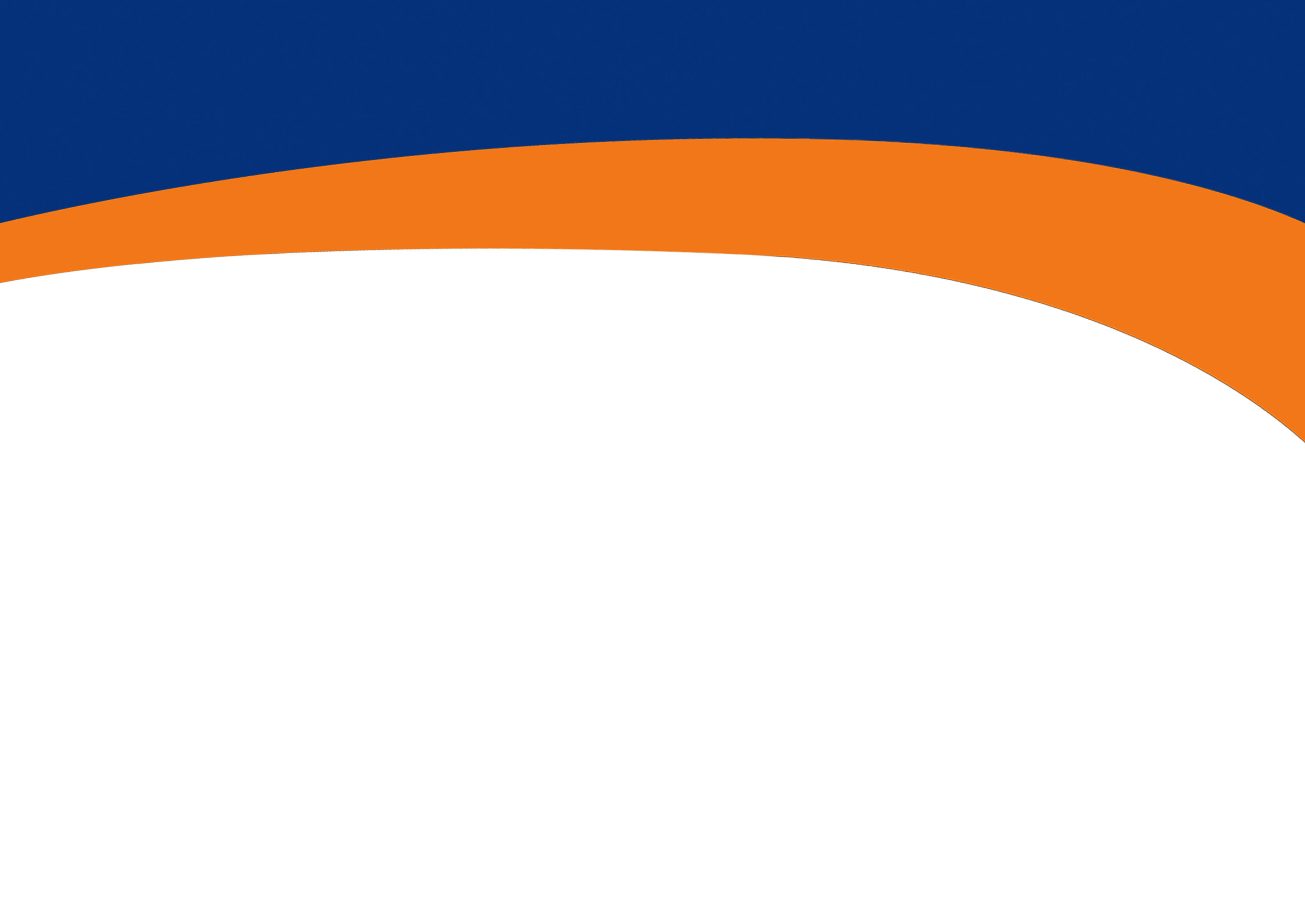 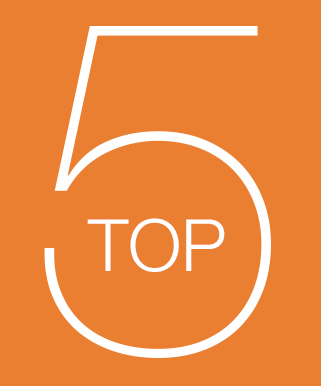 MAPPING studie
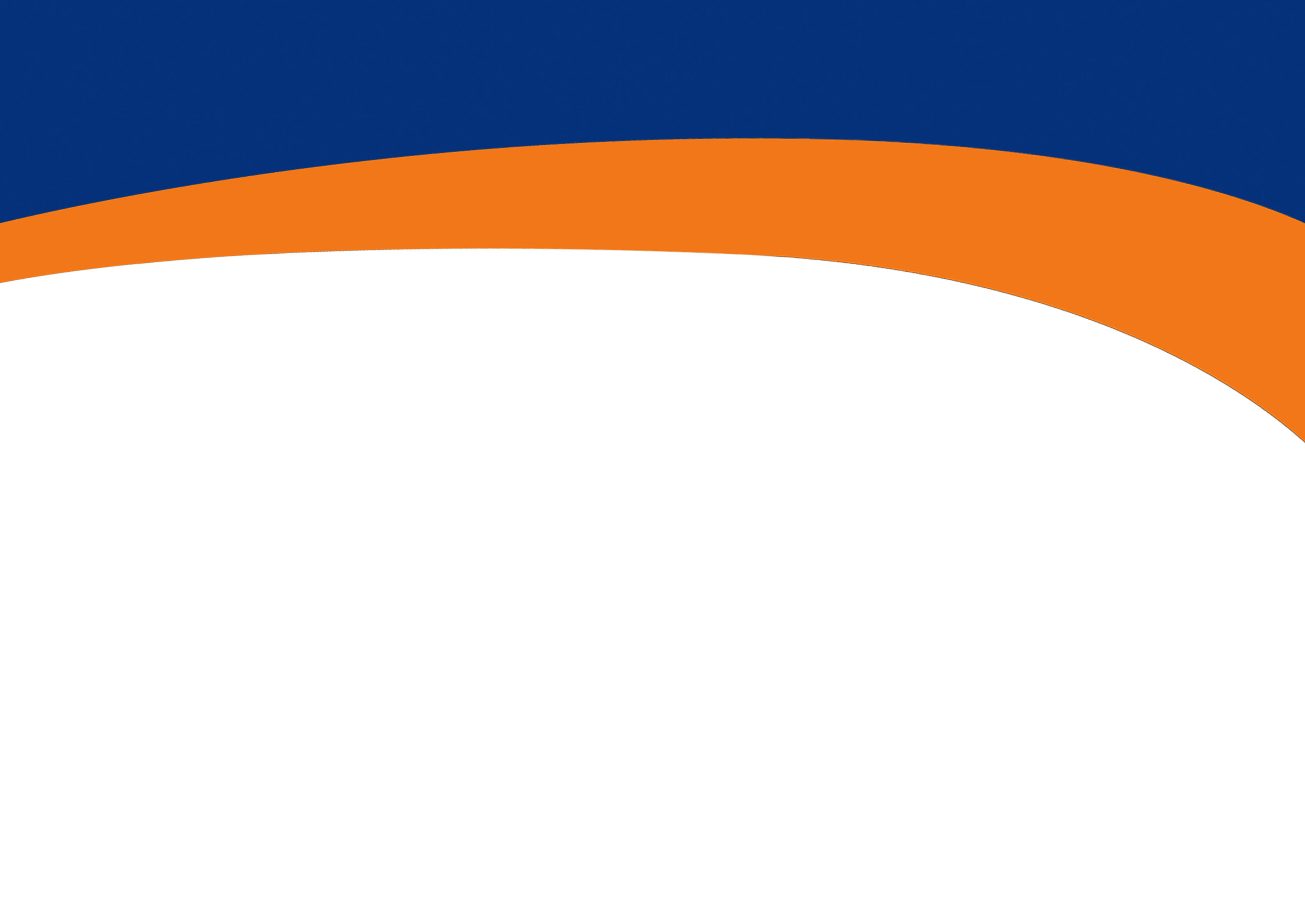 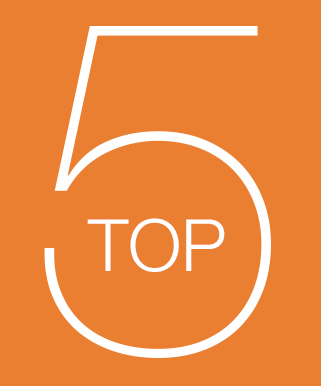 MAPPING studie
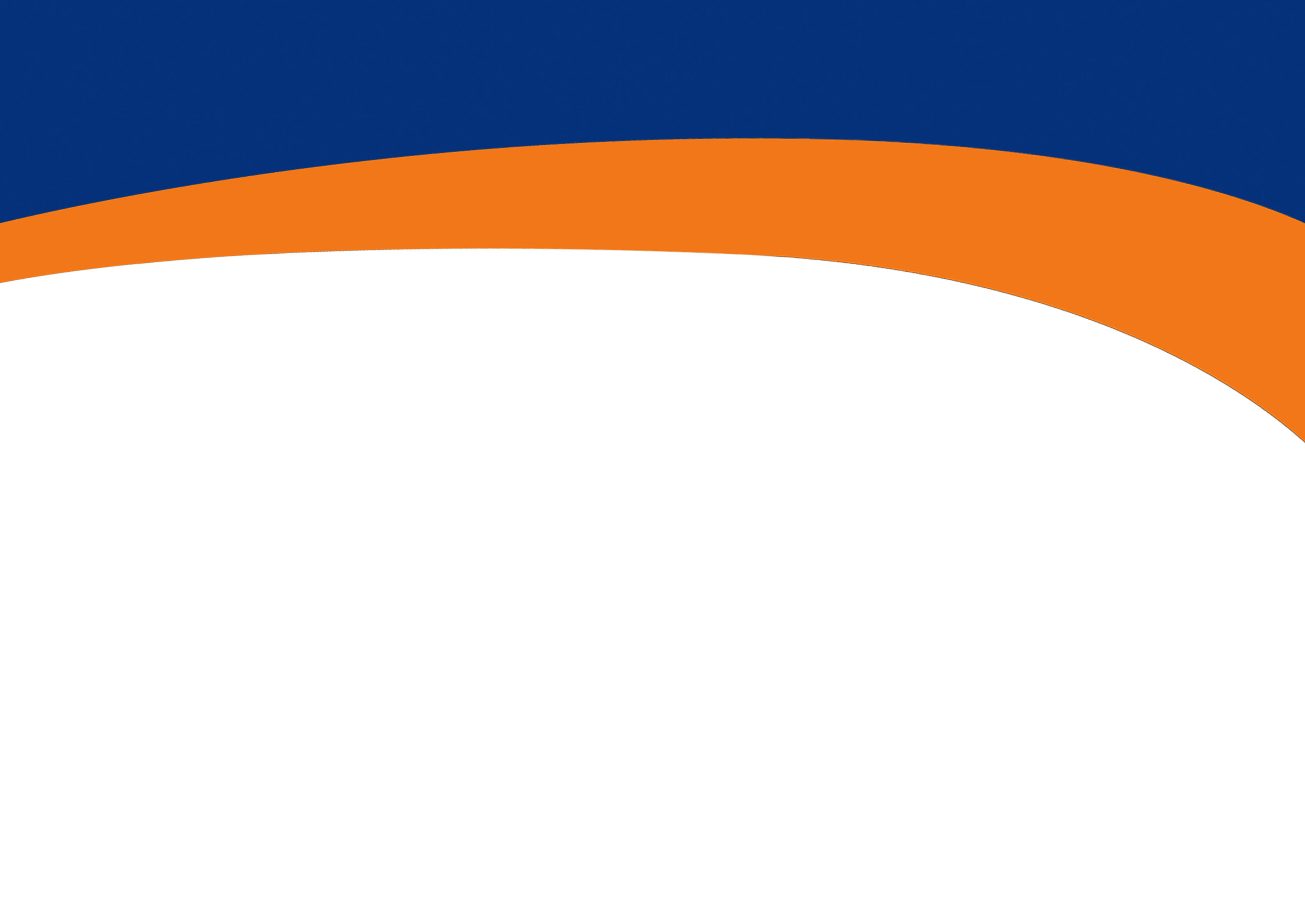 MAPPING studie
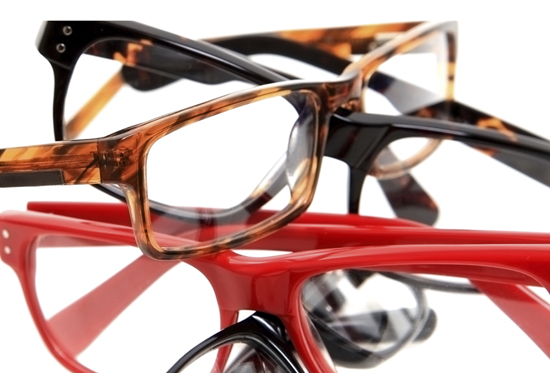 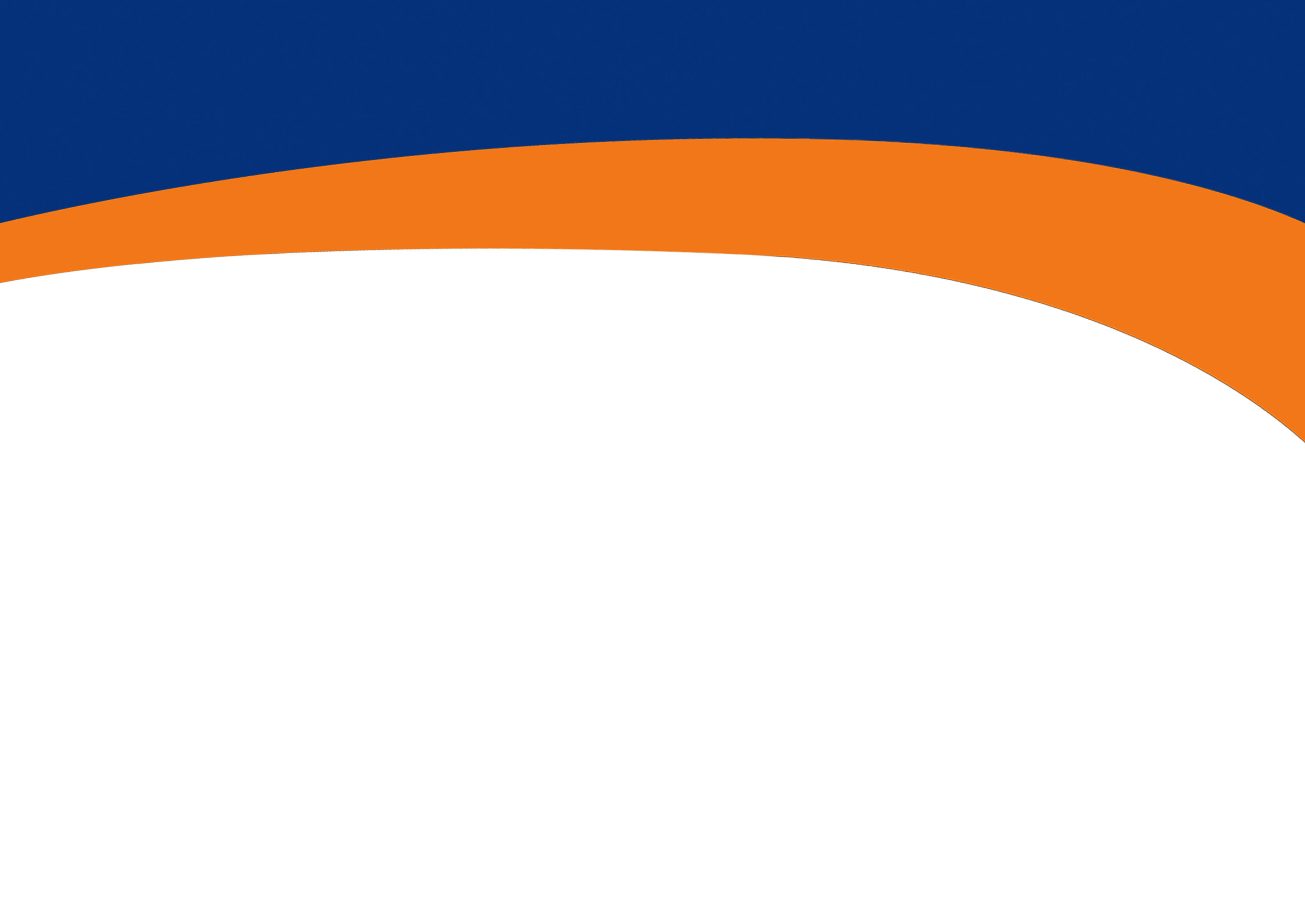 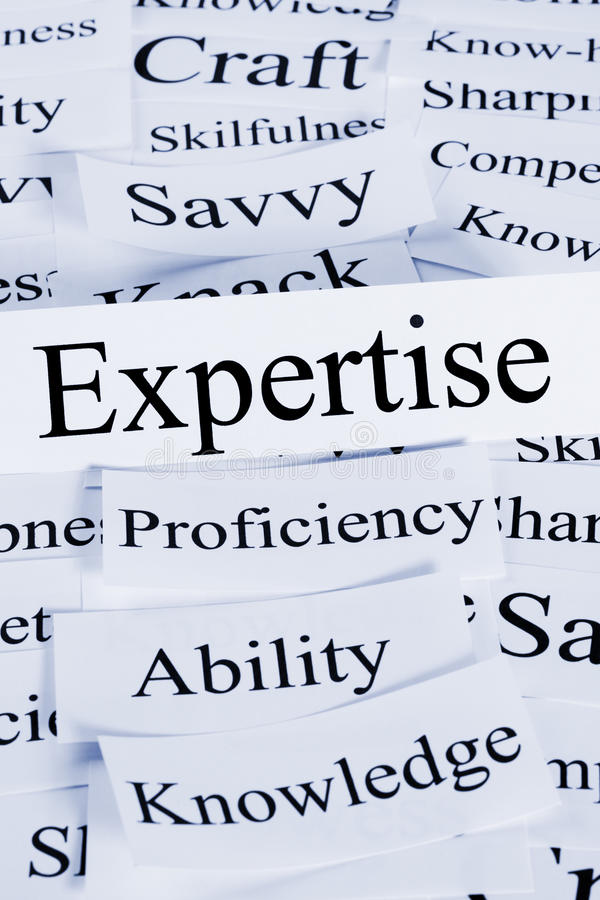 Aanbevelingen

 Systematische screening
 Dialoog
 Deskundigheid
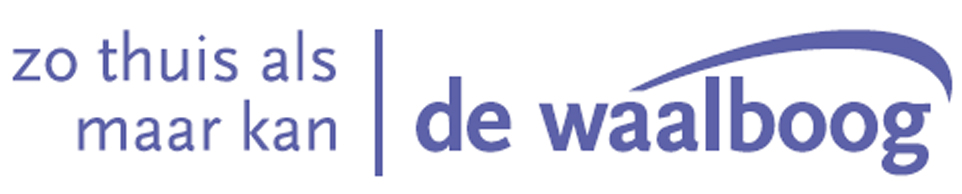 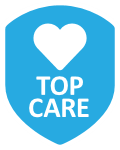 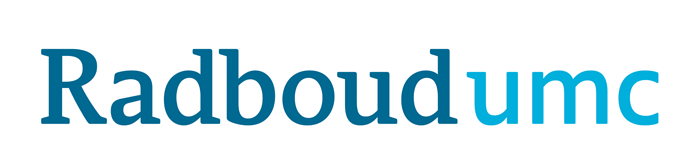 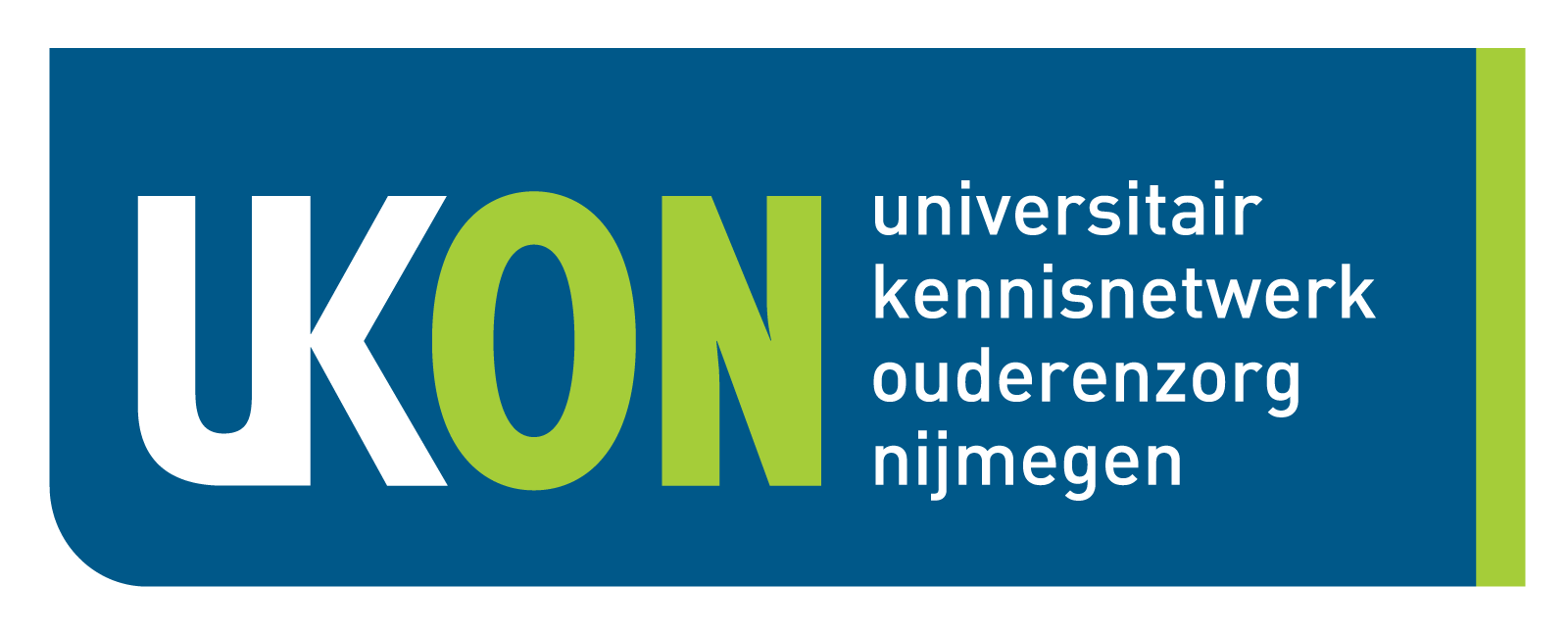